USA in SW Asian WARS
2001- today = Invasion of Afghanistan

 September 11, 2001- attacks on the Twin Towers 
Taliban government in Afghanistan supported al-Qaeda terrorists 
U.S.A. invades Afghanistan to find Osama bin Laden & stop Taliban from helping terrorists
Osama bin Laden found and killed in Pakistan, in 2011.
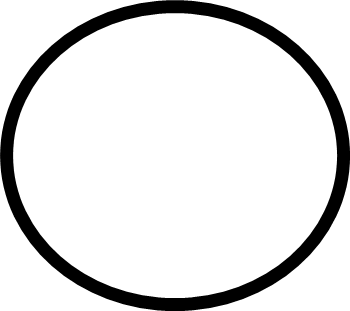 Helped to pay for the attacks
The goal of terrorism/ terrorists, is to cause fear and disrupt every day lives.
Osama bin Laden
financed
Terrorist Group
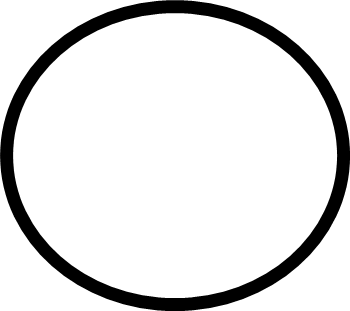 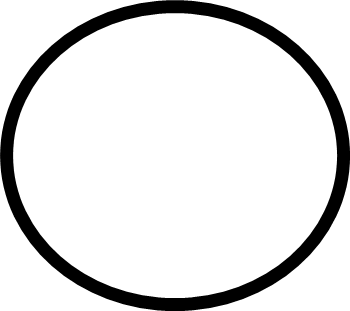 Al-Qaeda carried out the attacks
American people felt… angry, fearful*
Sept. 11, 2001

Twin Towers, Pentagon, 
Flight 93/PA
Protected Osama bin Laden.  Refused to turn bin Laden over to the U.S. authorities after the 9/11 Attacks.
2000-2008
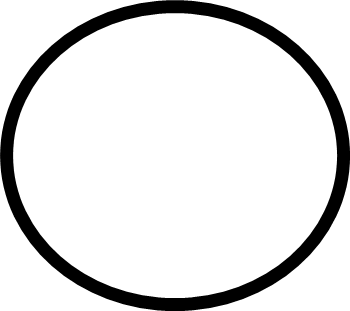 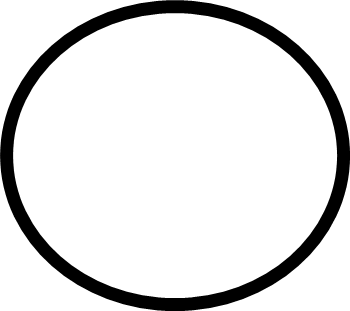 George W. Bush, President of the U.S.A.; Son
Taliban controlled the Afghanistan government
Launches attack on Afghanistan to get Osama bin Laden
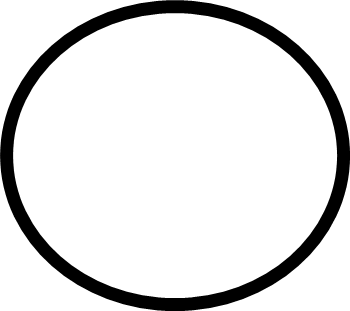 Patriot Act Passed
Homeland Security (ie borders, airports
To keep Americans safe